Effects of exercise on the respiratory
	system.
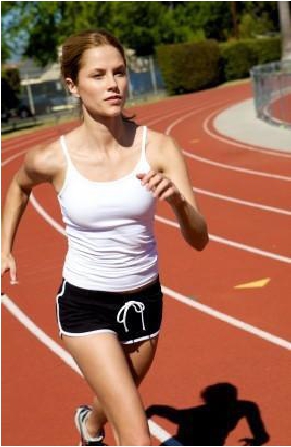 Dr. Aida Korish
Assoc. Prof Physiology
		KSU
Dr.Aida Korish ( iaidakorish@yahoo.com)
1
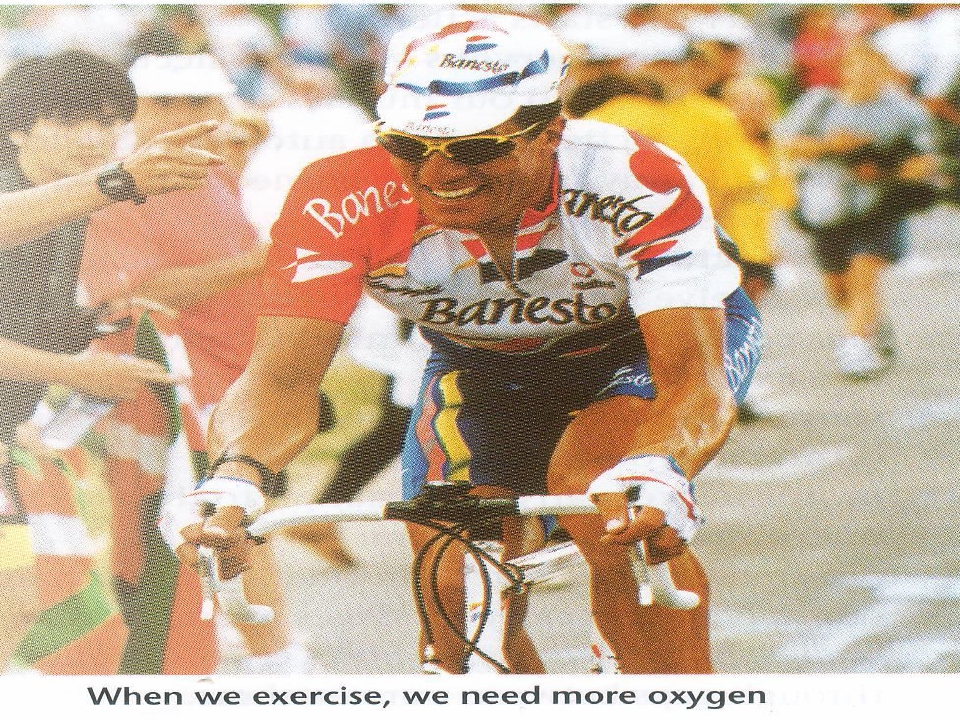 Dr.Aida Korish ( iaidakorish@yahoo.com)
2
Objectives


By the end of this lecture the students should be able to: -

1-Describe  the  effects  of  moderate  and  severe
exercise
on
oxygen
consumption,
and
ventilation volumes.

2- Interpret the effects of exercise on arterial PO2,
	PCO2 and H+ions.
3-Define the diffusing capacity of the respiratory
	membrane,  and  its  typical  values  at  rest,  and
	explain its changes in exercise.

4-Explain causes of hyperventilation in exercise.
Dr.Aida Korish ( iaidakorish@yahoo.com)
3
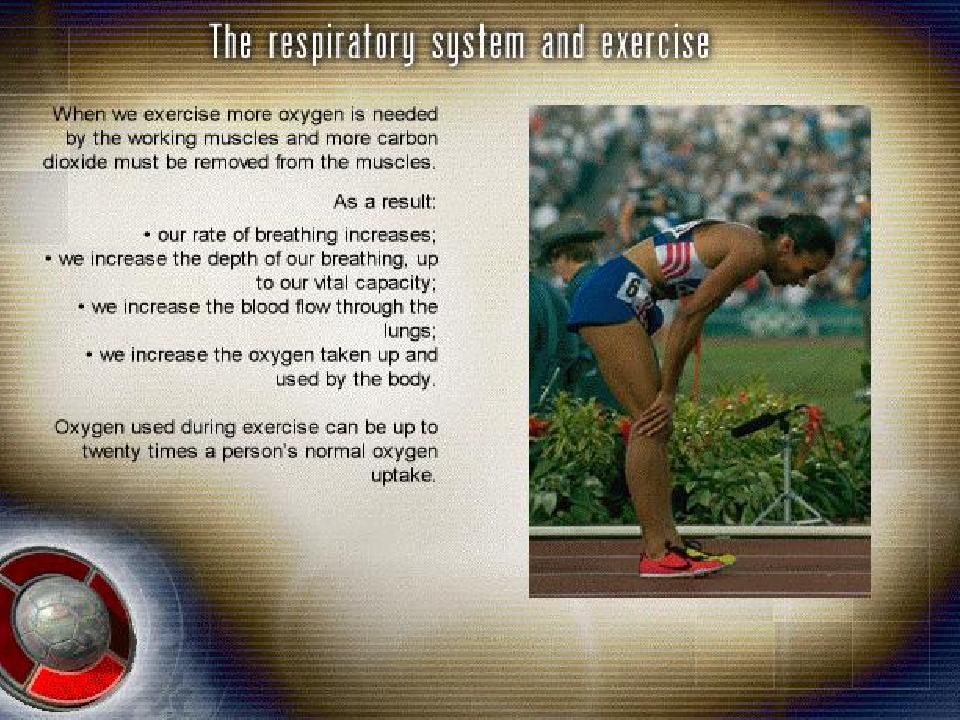 Dr.Aida Korish ( iaidakorish@yahoo.com)
4
Effect of Exercise on the respiratory system


•   The blood gases do not always
	have to become abnormal for
	respiration to be stimulated in
	exercise.
•    Instead, respiration is
	stimulated mainly by
	neurogenic mechanisms
	during exercise.
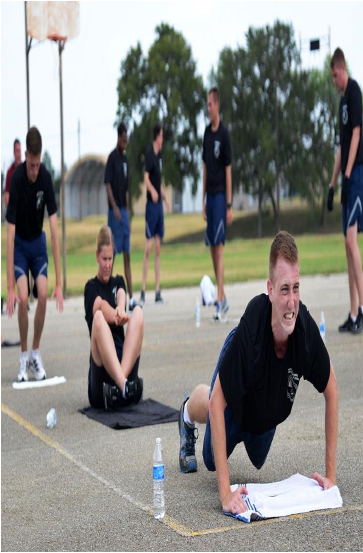 Dr.Aida Korish ( iaidakorish@yahoo.com)
5
Regulation of respiration during exercise.



In strenuous exercise O2
consumption and CO2
formation may increase 20
folds but  alveolar ventilation
increases almost exactly in
step with the increased
levels of metabolism.

Therefore the arterial PO2,
PCO2, PH all remain almost
exactly normal.
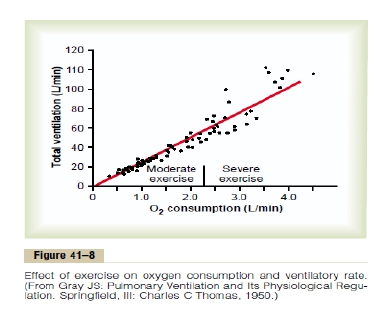 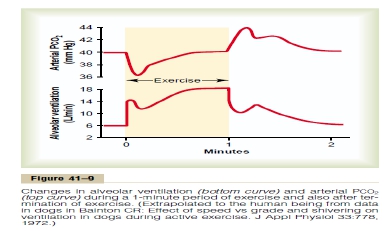 Dr.Aida Korish ( iaidakorish@yahoo.com)
6
What causes intense ventilation during
			exercise?


•   The brain, on transmitting motor impulses to the exercising
	muscles, transmits at the same time collateral impulses into
	the brain stem to excite the respiratory center.
•   A large share of the total increase in ventilation begins
	immediately on initiation of the exercise, before any blood
	chemicals have had time to change.
•    It is likely that most of the increase in respiration results from
	neurogenic signals transmitted directly into the brain stem
	respiratory center at the same time that signals go to the
	body muscles to cause muscle contraction.
Dr.Aida Korish ( iaidakorish@yahoo.com)
7
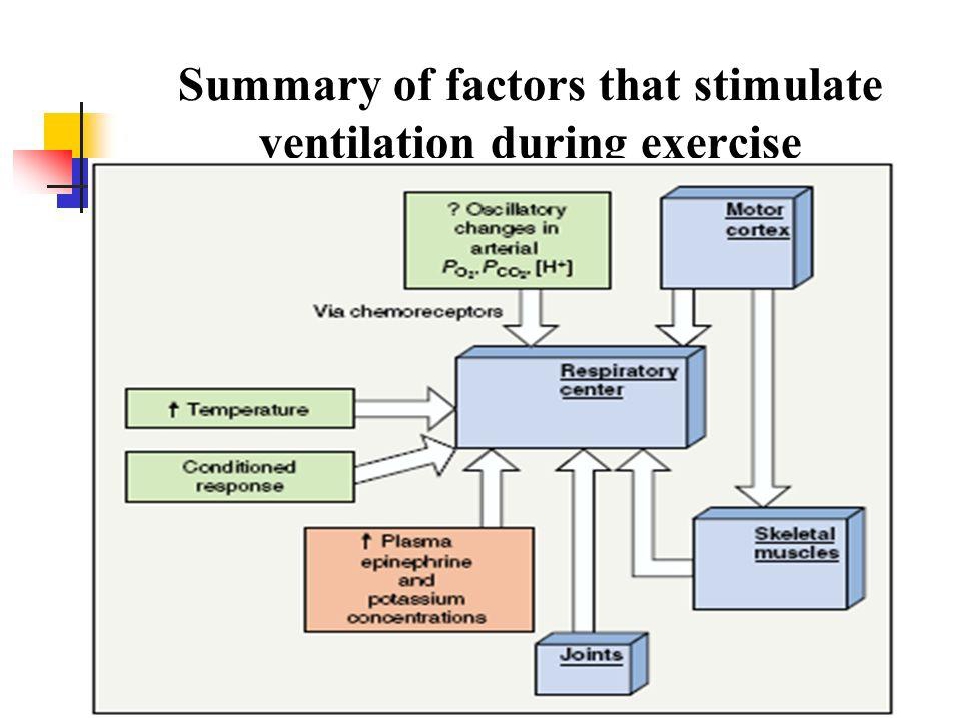 Dr.Aida Korish ( iaidakorish@yahoo.com)
8
What cause intense ventilation during exercise?




•  Neural signals from the motor areas of the
		brain to the respiratory center.
•  The joint proprioceptors
•  Body temperature (hypothalamus).
•  Possibility that the neurogenic factor for
		control of ventilation during exercise is a
		learned response.
Dr.Aida Korish ( iaidakorish@yahoo.com)
9
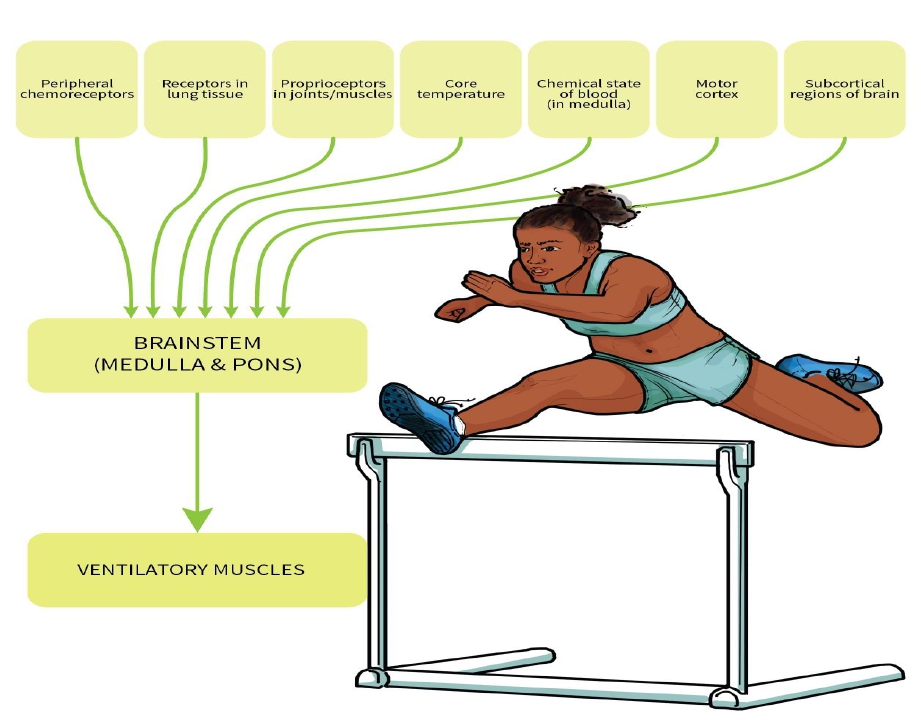 Dr.Aida Korish ( iaidakorish@yahoo.com)
10
Interrelation Between Chemical Factors and Nervous Factors
			in the Control of Respiration During Exercise.



•   Direct nervons signal stimulate the respiratory center almost
		the proper amount to supply the extra oxygen required for
		exercise and to blow off extra carbon dioxide.
•
Occasionally, the nervous respiratory control signals are
either too strong or too weak.
•   Then chemical factors play a significant role in bringing about
	the final adjustment of respiration required to keep the O2,
	Co2, and H+ ion concentrations of the body fluids as nearly
	normal as possible.
Dr.Aida Korish ( iaidakorish@yahoo.com)
11
The Neurogenic Factor for Control of Ventilation
During Exercise Is a Learned Response.



   The ventilatory response during
	exercise, is at least partly a learned
	response.
   That is, with repeated periods of
	exercise, the brain becomes
	progressively more able to provide
	the proper signals required to keep
	the blood PCO2 at its normal level.
   The cerebral cortex is involved in
	this learning, because experiments
	that block only the cortex also
	block the learned response.




		Dr.Aida Korish ( iaidakorish@yahoo.com)
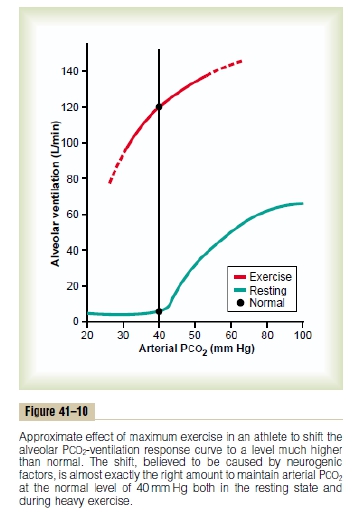 12
Diffusion capacity of the respiratory membrane


   Is the volume of gas that diffuses
		through the membrane each minute
		for a pressure difference of 1mmHg.



  Diffusing capacity for oxygen at rest
			21ml/min/mmHg
  Even if the oxygen pressure difference
		across the respiratory membrane is
		11mmHg----------11x21= 230ml oxygen
		diffusing through the membrane each
		minute.
  During rest tissues consume 250 ml O2
		/min
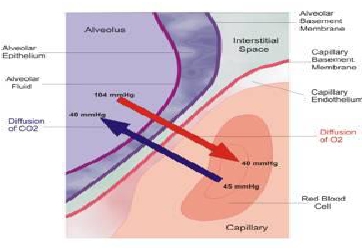 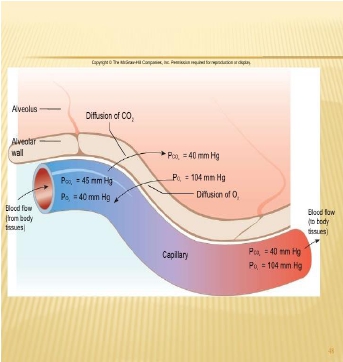 Dr.Aida Korish ( iaidakorish@yahoo.com)
13
Changes in the oxygen- diffusing capacity during
			exercise



•    65ml/min/mmHg
•   This is due to increased
	number of open  pulmonary
	capillaries which was
	dormant, thereby increasing
	the surface area for gas
	exchange.
•    In addition to increased
	alveolar ventilation.
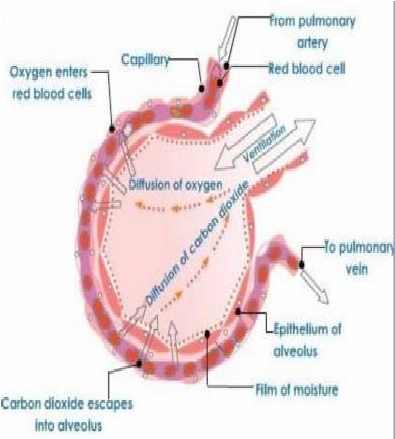 Dr.Aida Korish ( iaidakorish@yahoo.com)
14
Diffusing capacity for carbon dioxide


•   It diffuses 20 times greater than
	oxygen due to greater diffusion
	coefficient which is 20 times that
	for oxygen.
•   Diffusion capacity for carbon
	dioxide 400ml/min/mmHg.
•   During exercise 1200 to
	1300ml/min/mmHg.
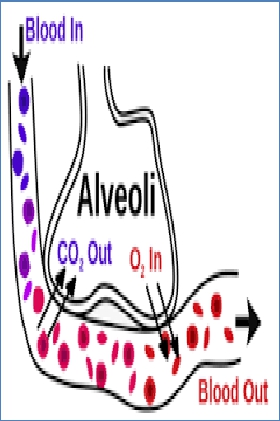 Dr.Aida Korish ( iaidakorish@yahoo.com)
15
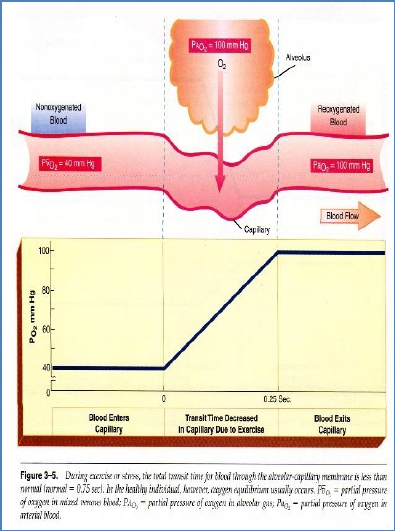 •   During exercise the oxygen
	requirement increased 20
	times,  and cardiac output
	increased and so the time
	blood  remained in the
	pulmonary capillaries
	becomes less than half normal
	despite the fact that additional
	capillaries open up.
•   But    the    blood    is    almost
completely
saturated
with
oxygen   when   it   leaves   the
pulmonary capillaries.




	Dr.Aida Korish ( iaidakorish@yahoo.com)
16
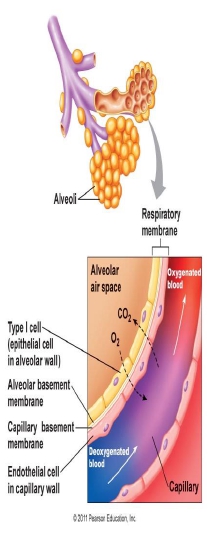 Reasons for this are as follow:

1-  The diffusing capacity for oxygen increases
	almost three fold during exercise, this
	results mainly from increasing numbers
	of capillaries participating in the
	diffusion, and a more even V/Q ratio all
	over the lung.
2- At rest the blood normally stays in the lung
	capillaries about three times as long as
	necessary to cause full oxygenation.
	Therefore, even with shortened time of
	exposure in exercise, the blood is still
	fully oxygenated or nearly so.




			Dr.Aida Korish ( iaidakorish@yahoo.com)
17
Oxygen Consumption and Pulmonary
			Ventilation in Exercise.


Normal oxygen consumption for a young man at
	rest is about 250 ml/min.
However, under maximal conditions,



this can be increased to approximately the
	following average levels:

ml/min
Untrained average male --------------3600
Athletically trained average male ---4000
Male marathon runner----------------- 5100




	Dr.Aida Korish ( iaidakorish@yahoo.com)
18
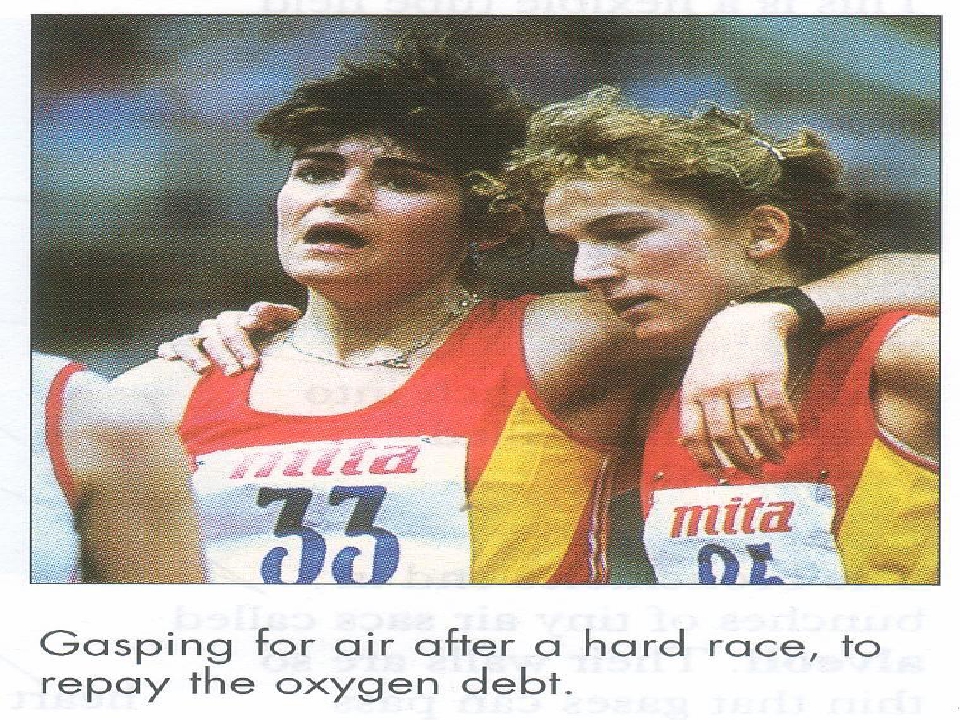 Dr.Aida Korish ( iaidakorish@yahoo.com)
19
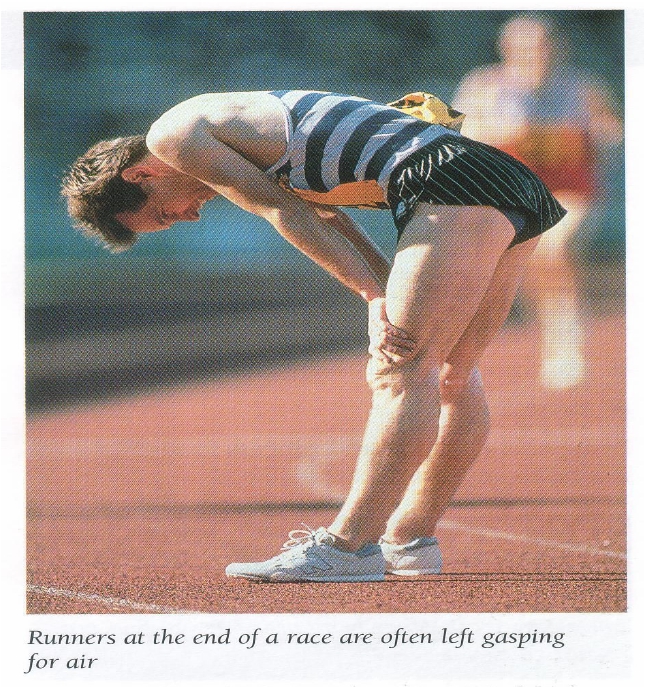 Dr.Aida Korish ( iaidakorish@yahoo.com)
20